Projekt Ed TRANS
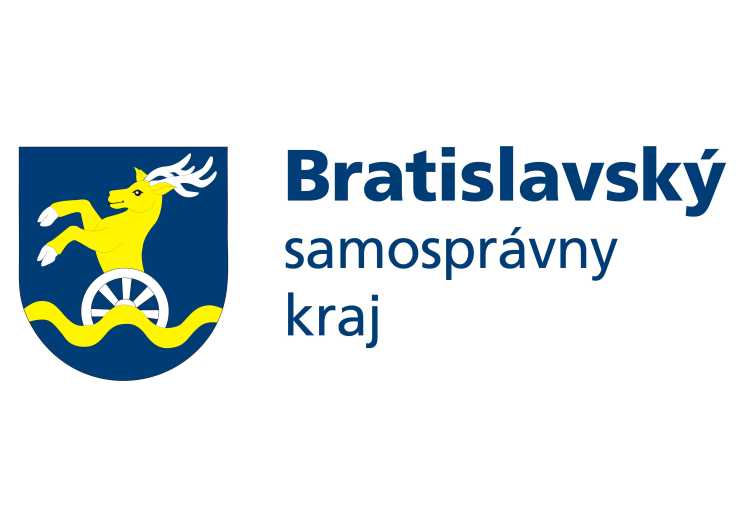 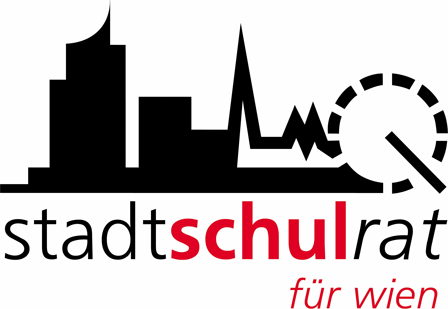 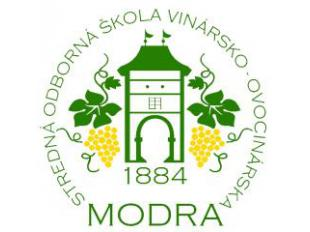 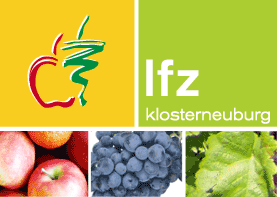 Höhere Bundeslehranstalt und Bundesamt für Wein und Obstbau, Klosterneuburg
Stredná odborná škola vinársko – ovocinárska Modra
SMER  KLOSTERNEUBURG
Termín : 24. – 26.6. 2014
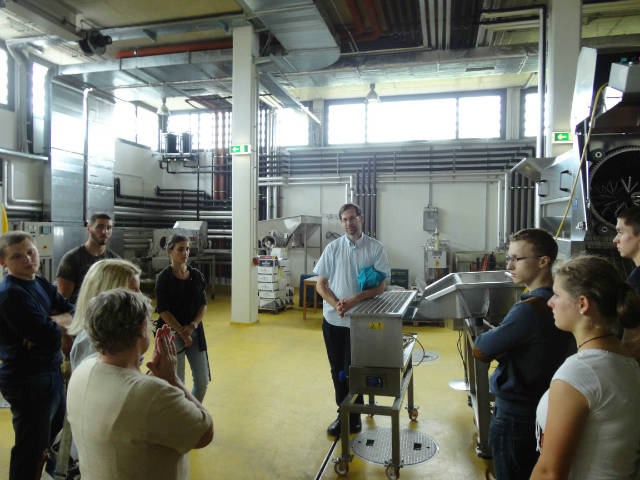 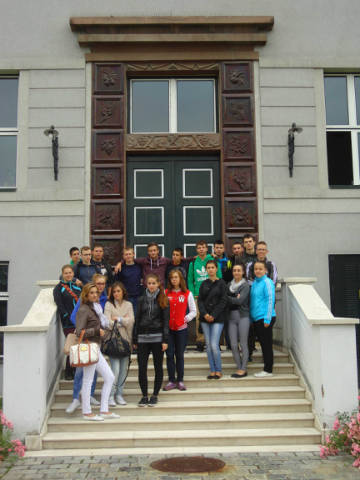 Čo nám program priniesol?
Výmena skúseností
Zmenšovanie jazykovej bariéry pomocou informatiky a IKT
Získanie propagačného materiálu pre školy
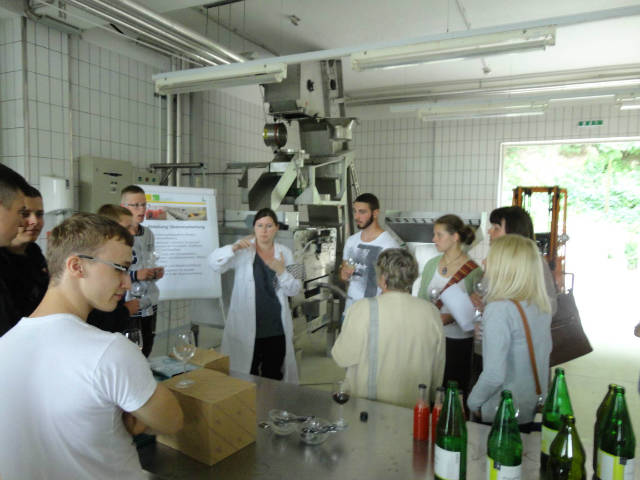 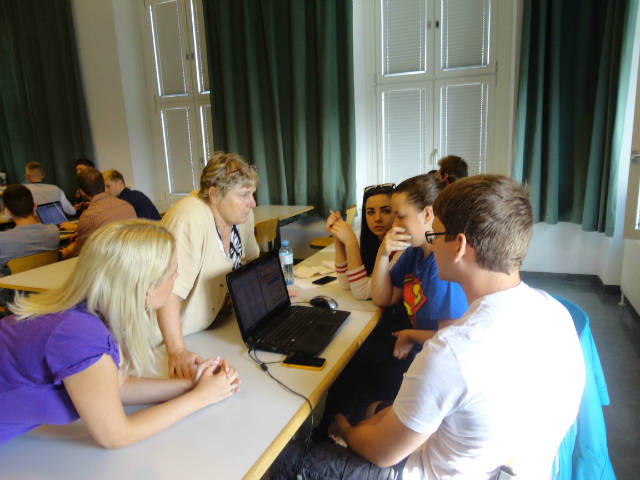 Praktické a teoretické vyučovanie
Práca na odbornom slovníku
Poznávanie histórie Rakúska
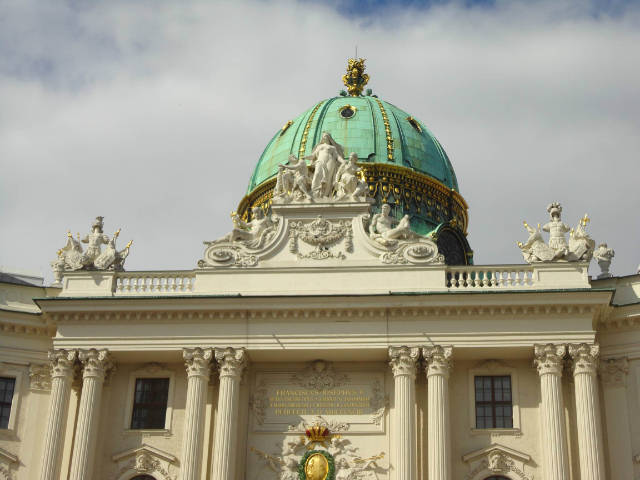 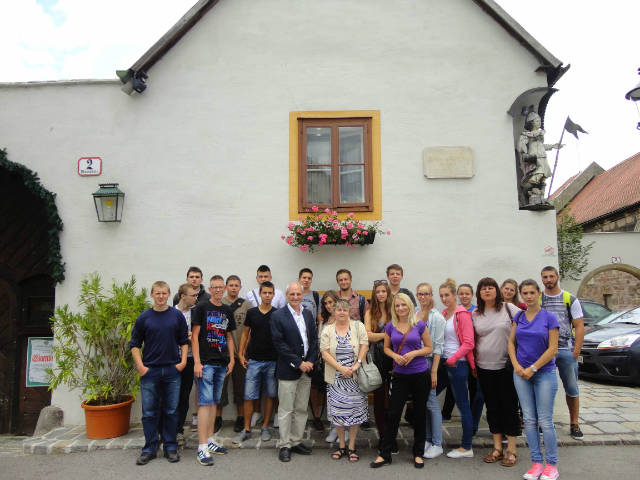 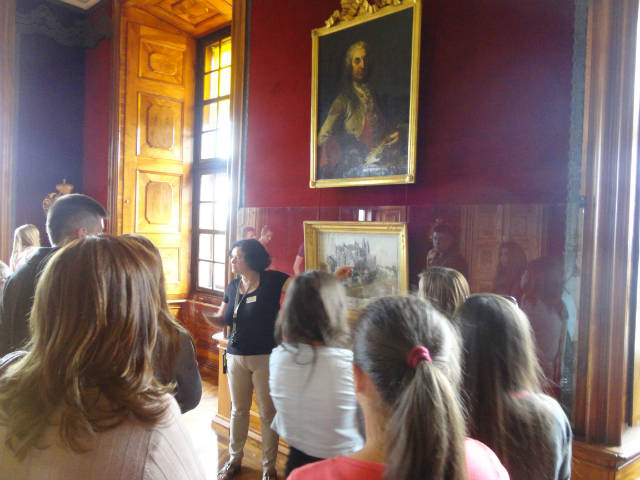 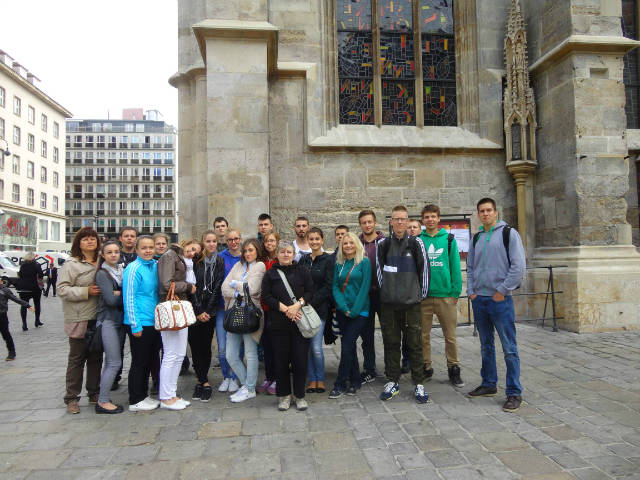 Zoznamovanie s rakúskymi vinárskymi podnikmi
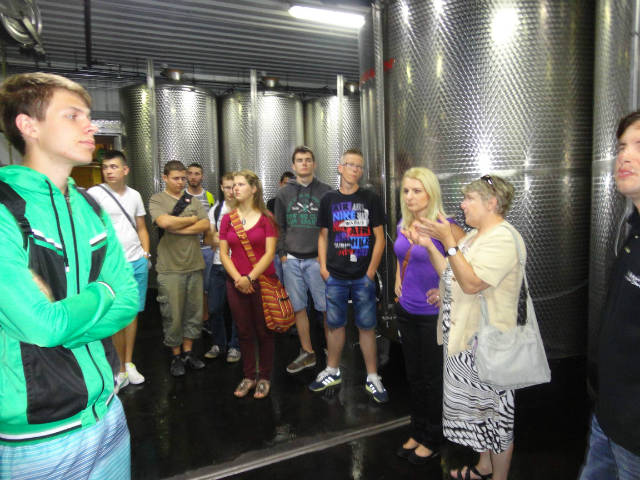 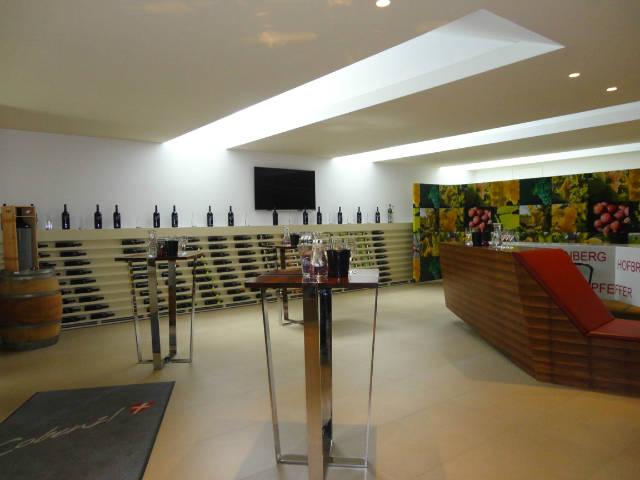 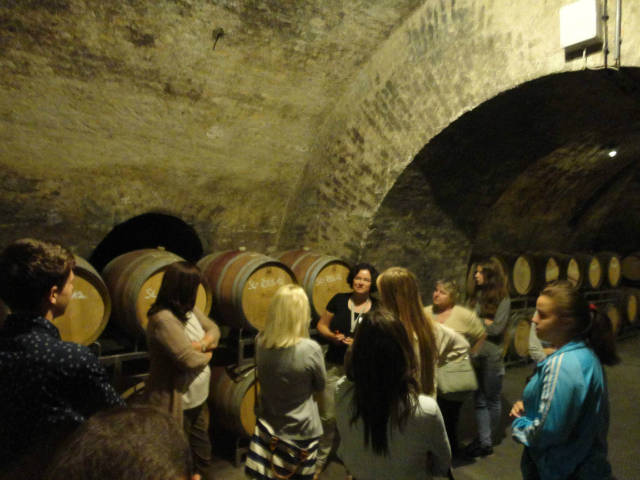 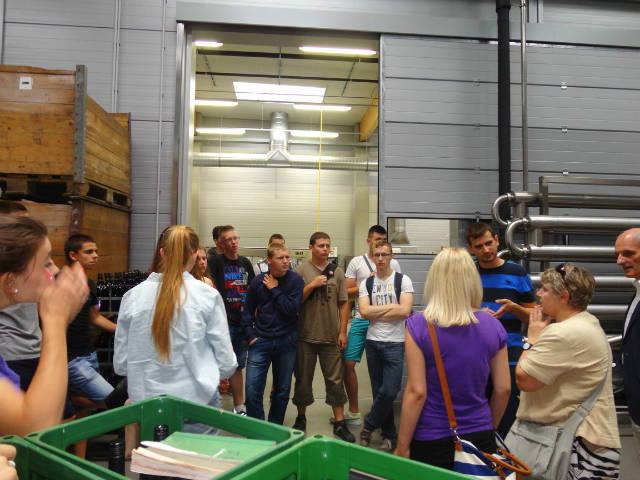 SMER  MODRA
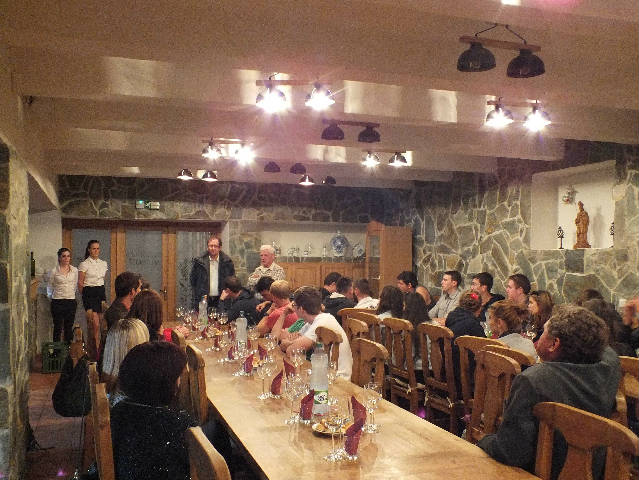 Termín: 30.9. – 2.10. 2014
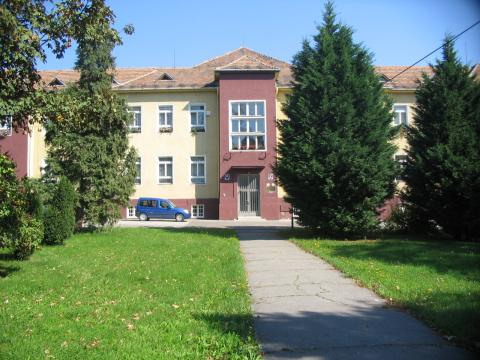 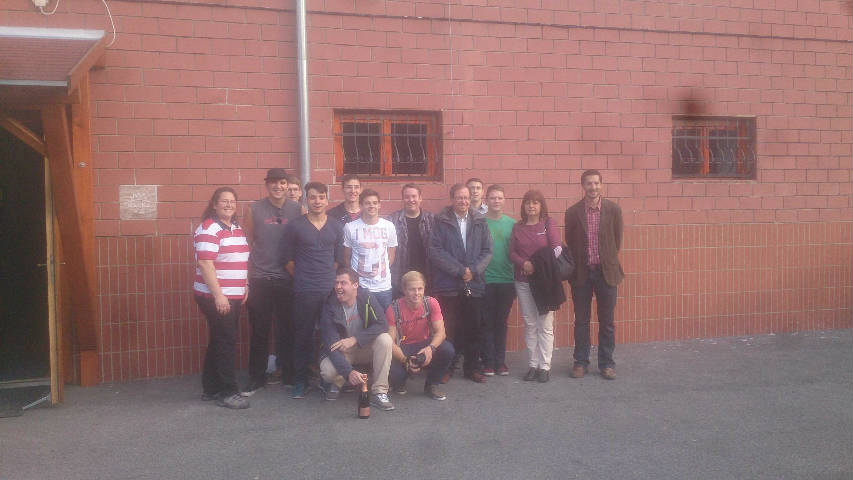 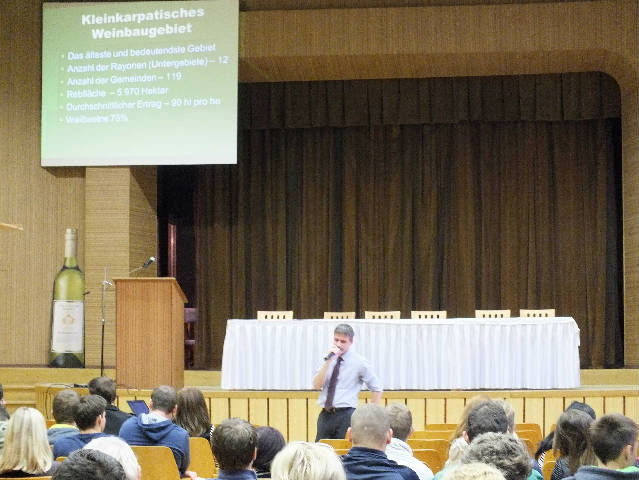 Poznávanie histórie Slovenska
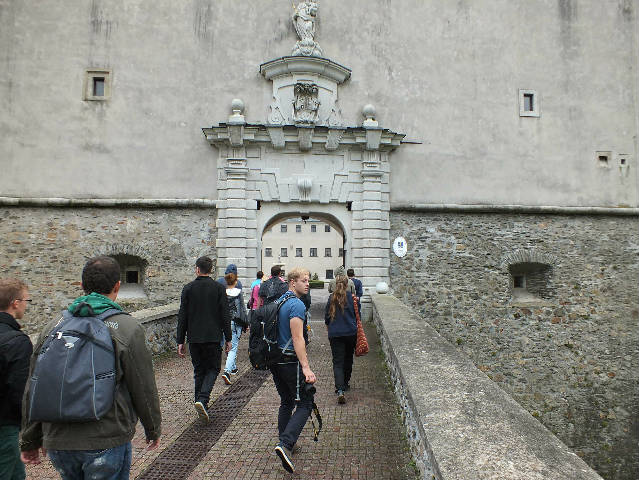 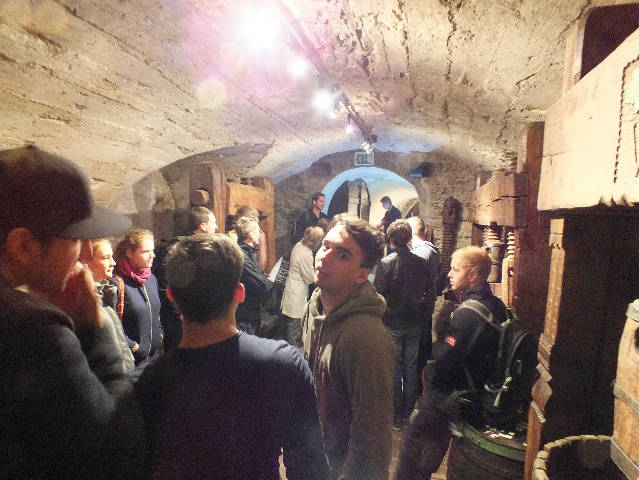 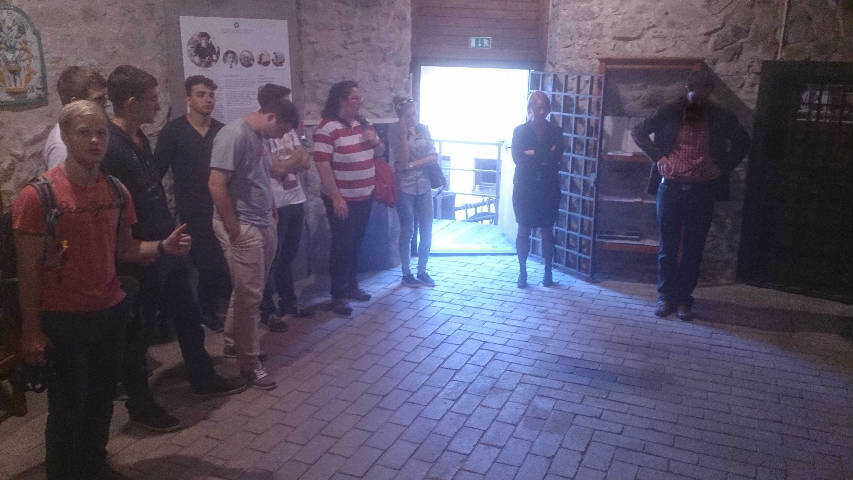 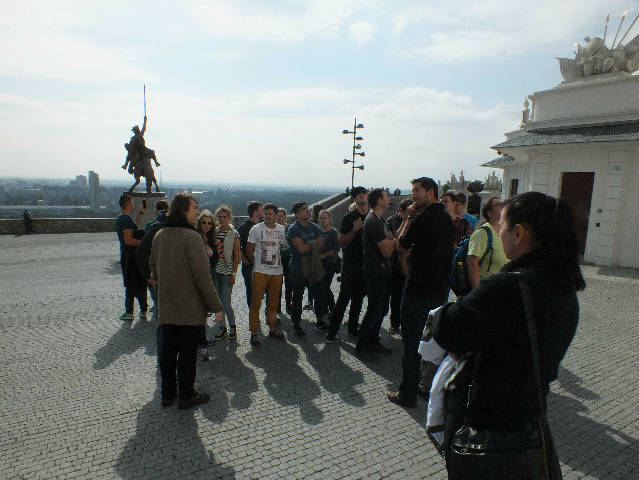 Zoznamovanie sa s vinárskymi podnikmi     na Slovensku
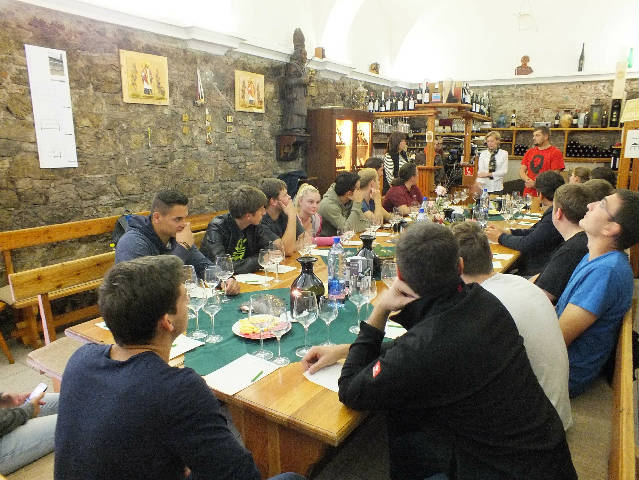 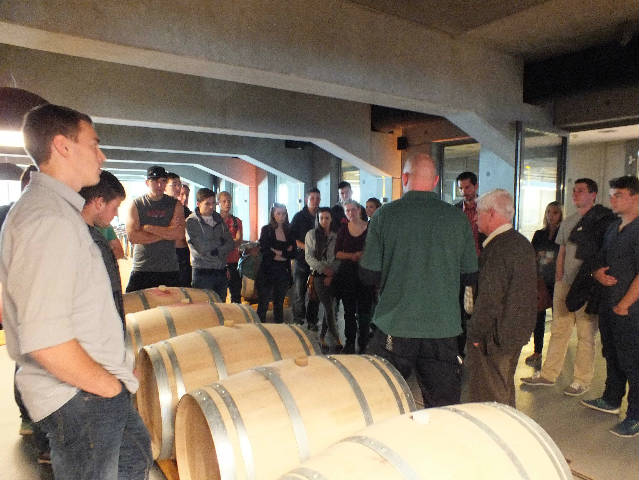 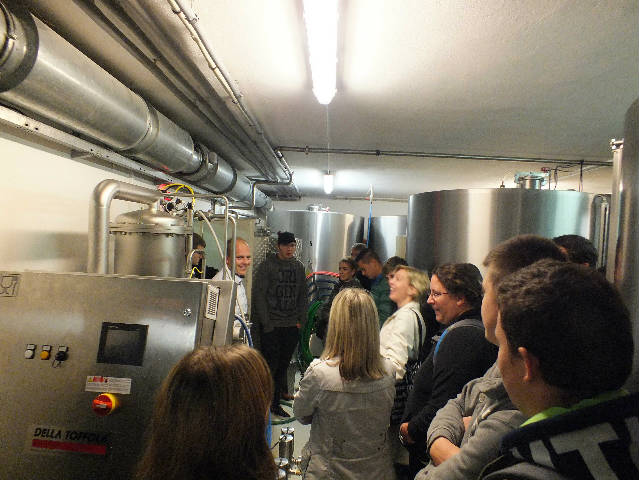 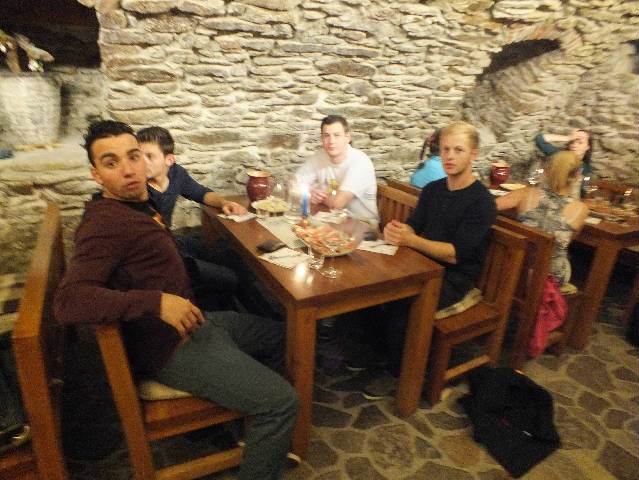 ĎAKUJEM ZA POZORNOSŤ
Ing. Jana Novotná